Comment allons-nous être évalué?
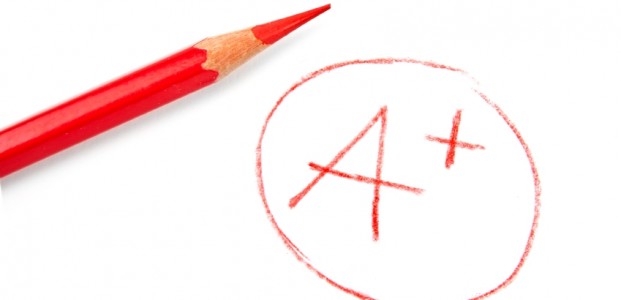 Les compétences évaluées:
Communiquer en interne avec les tiers

Diagnostiquer un dysfonctionnement mécanique

Effectuer les contrôles, les essais
Activités
Diagnostic


Réception-restitution du véhicule
Tâches associées
Prendre en charge le véhicule
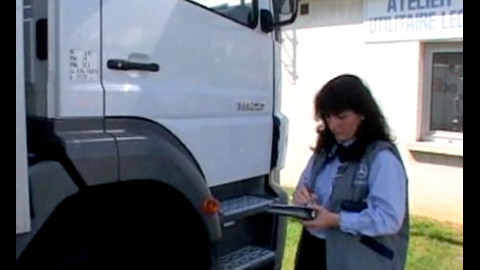 Tâches associées
Constater, confirmer un dysfonctionnement, une anomalie
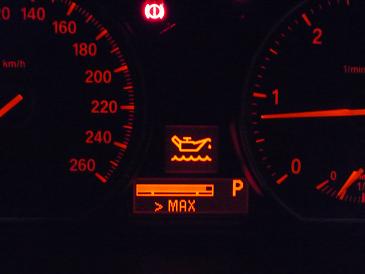 Tâches associées
Identifier les systèmes, sous-ensembles, éléments défectueux
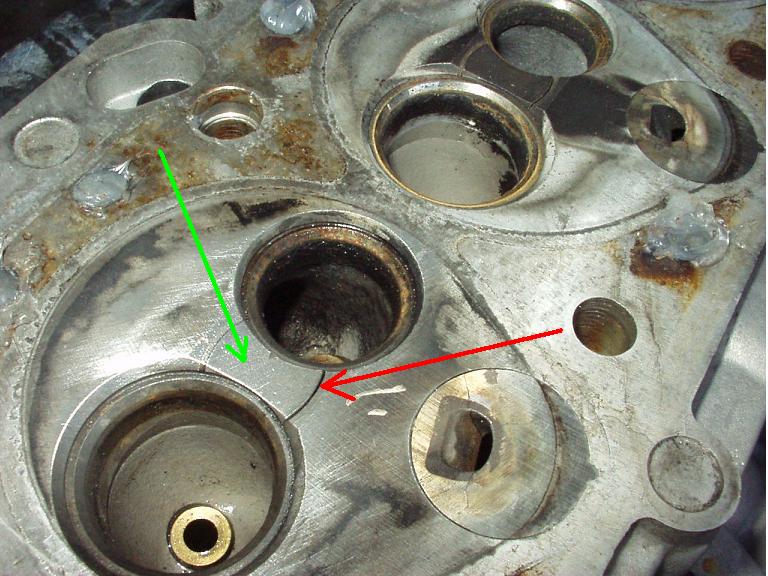 Tâches associées
Proposer des solutions correctives
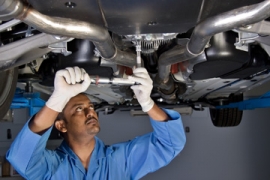 Tâches associées
Proposer une intervention complémentaire ou obligatoire
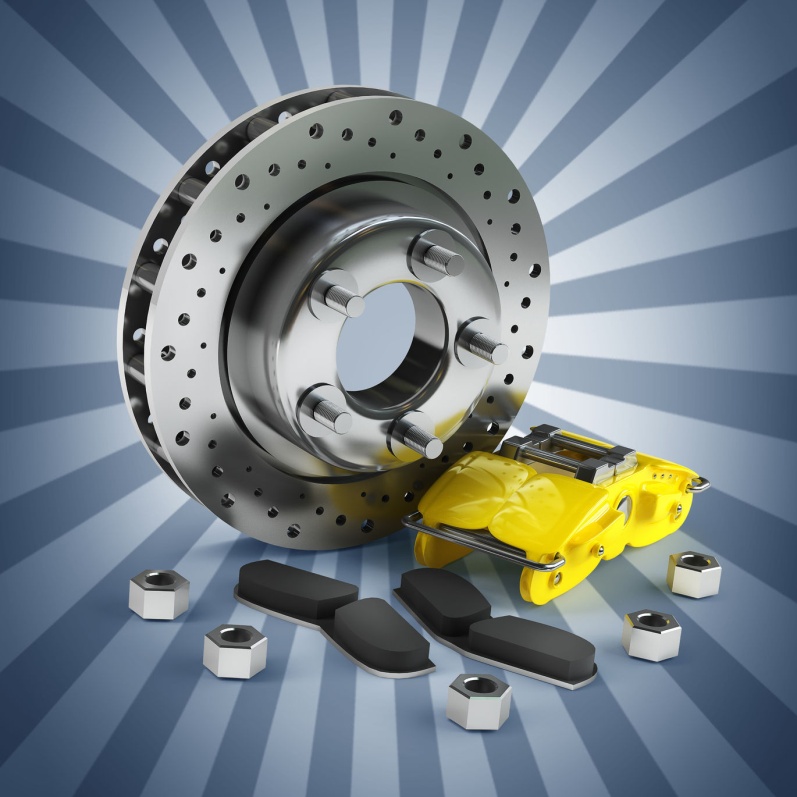 La présentation orale
Epreuve d’une durée totale de 20 minutes*:
- Présentation orale du dossier par LE candidat (10 minutes)

- Entretien avec la commission d’évaluation  (démarche et justification intervention) (10 minutes maximum)
[Speaker Notes: L’évaluation prend en compte : 
- la démarche d’investigation entreprise par le (la) candidat (e) autour d’une ou plusieurs activités de référence réalisée(s) en centre de formation ou en entreprise (LE FOND) ; 
- les capacités du candidat à communiquer sur la résolution du problème posé (LA FORME). 

* : 20 minutes en 1ère et 30 minutes en terminale.]
EPREUVE U32: Communication technique
Diagnostic sur systèmes mécaniques
Contenu de cette épreuve
Communiquer avec un tiers

Diagnostiquer un dysfonctionnement mécanique

Effectuer des contrôles et des essais
Etapes du projet:
1. Constater un dysfonctionnement sur un système mécanique.
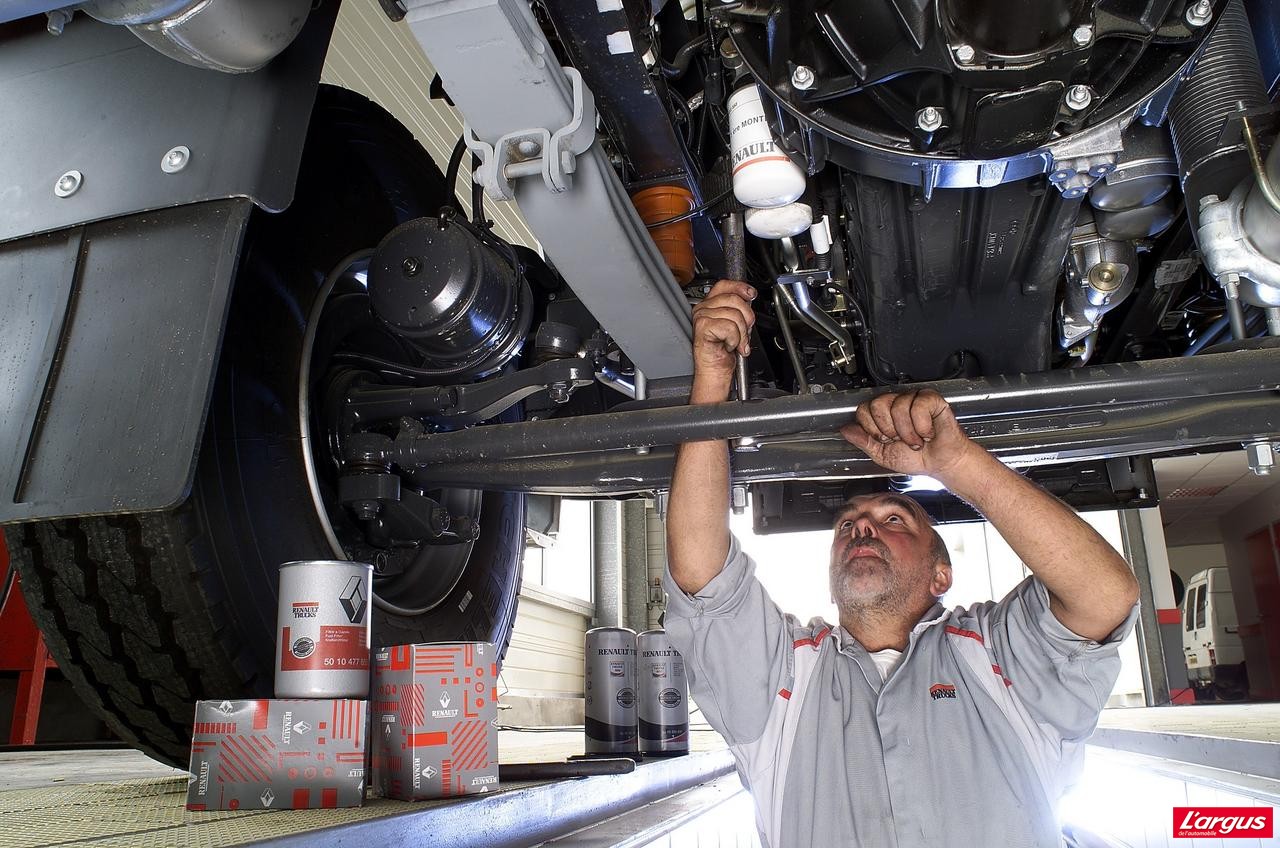 2. Déterminer ce qui peut engendrer cette panne.
=> Emettre des hypothèses
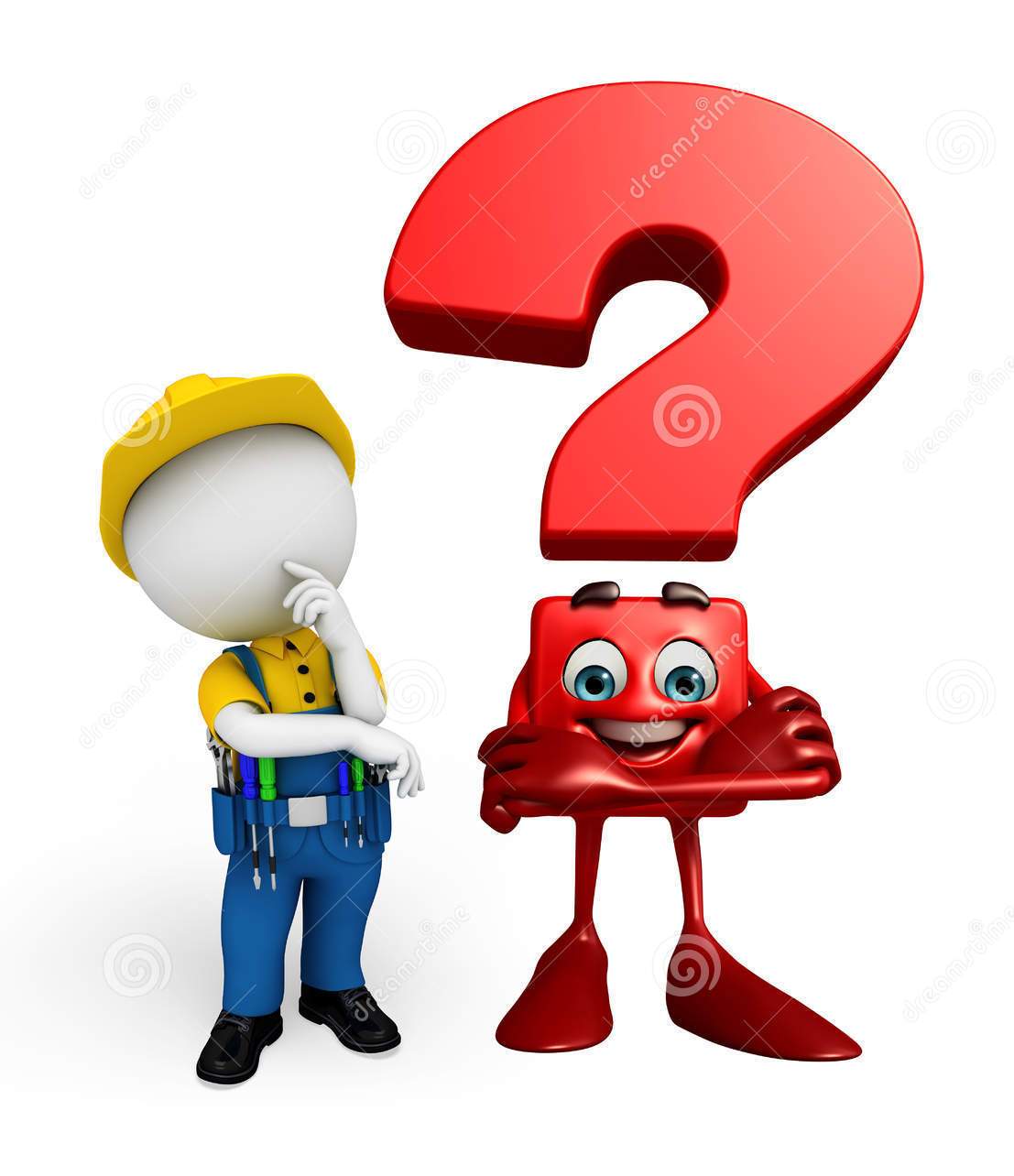 3. Proposer des contrôles et mesures pour valider vos propositions.
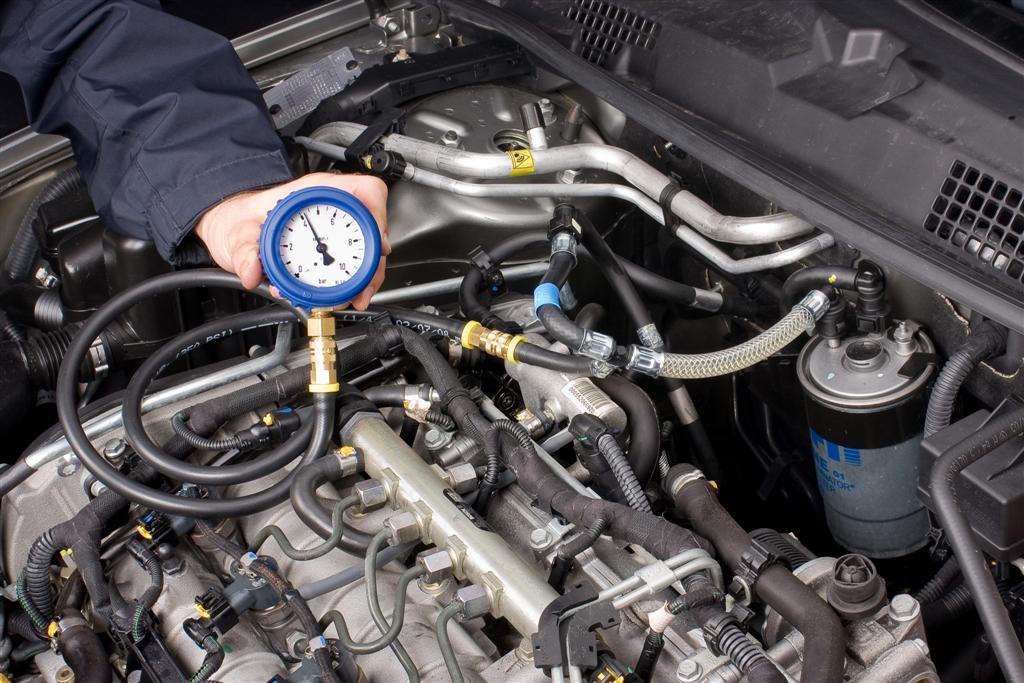 4. Effectuer les contrôles et mesures afin de valider les hypothèses.
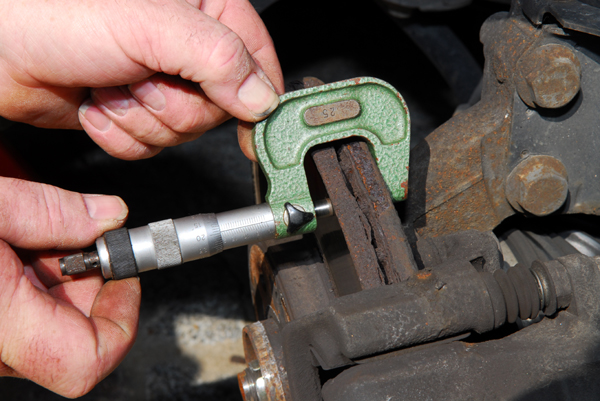 5. Compléter le document de présentation PowerPoint:
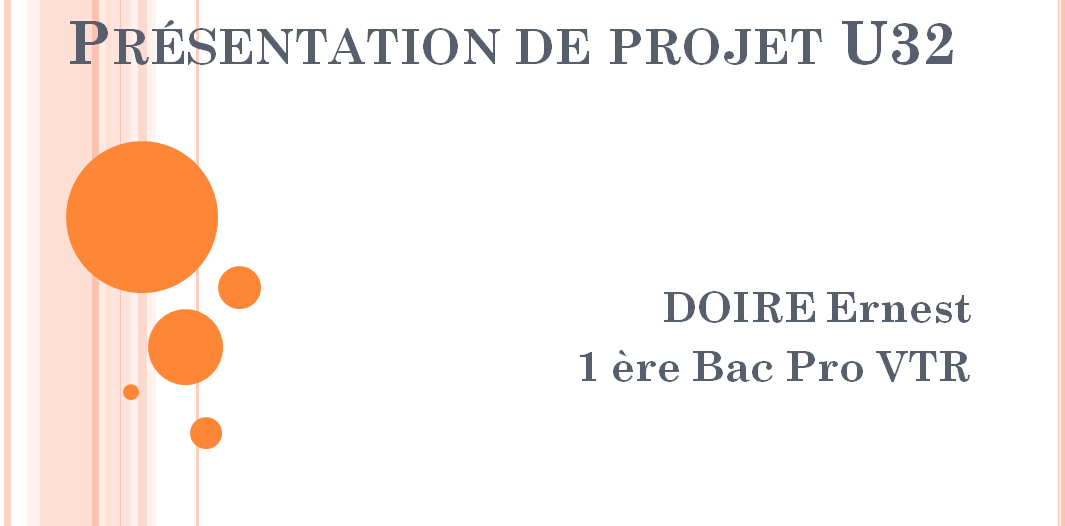 6. Déterminer précisément le dysfonctionnement
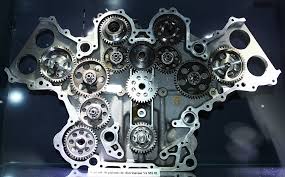 7. Proposer une intervention.
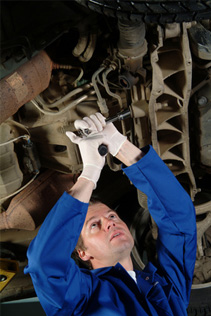 8. Présenter votre travail oralement à l’aide d’un document PowerPoint.
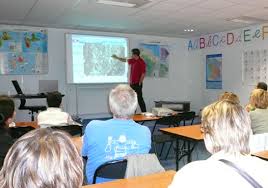 Quand allons-nous travailler sur notre projet?
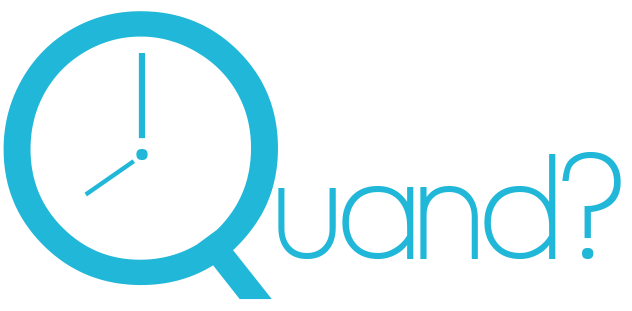 2ème semestre de Terminale
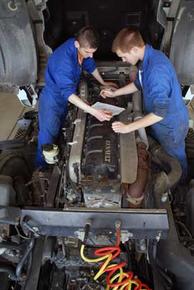 2 heures / semaines


14 semaines
Avec QUI?
Avec un professeur d’atelier 
				et un professeur d’AFS
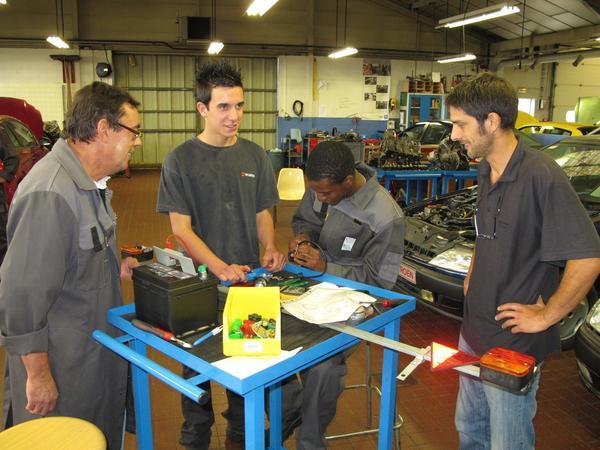